Phenomenes observable la nuit
Fait par Hayden Gourde
Étoile filante
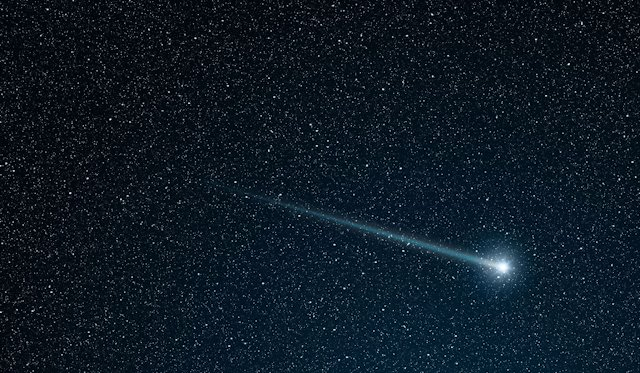 Aurore boreale
province
Mrc
localité